SKILLS FOR SCHOOL AND BEYOND | IDENTIFYING YOUR LEARNING STYLE
LEARNING STYLES PROFILE
For the following statements, write “2” if the statement describes you almost always, “1” if the statement describes you sometimes, and “0” if the statement describes you almost never.
© 2022 OVERCOMING OBSTACLES
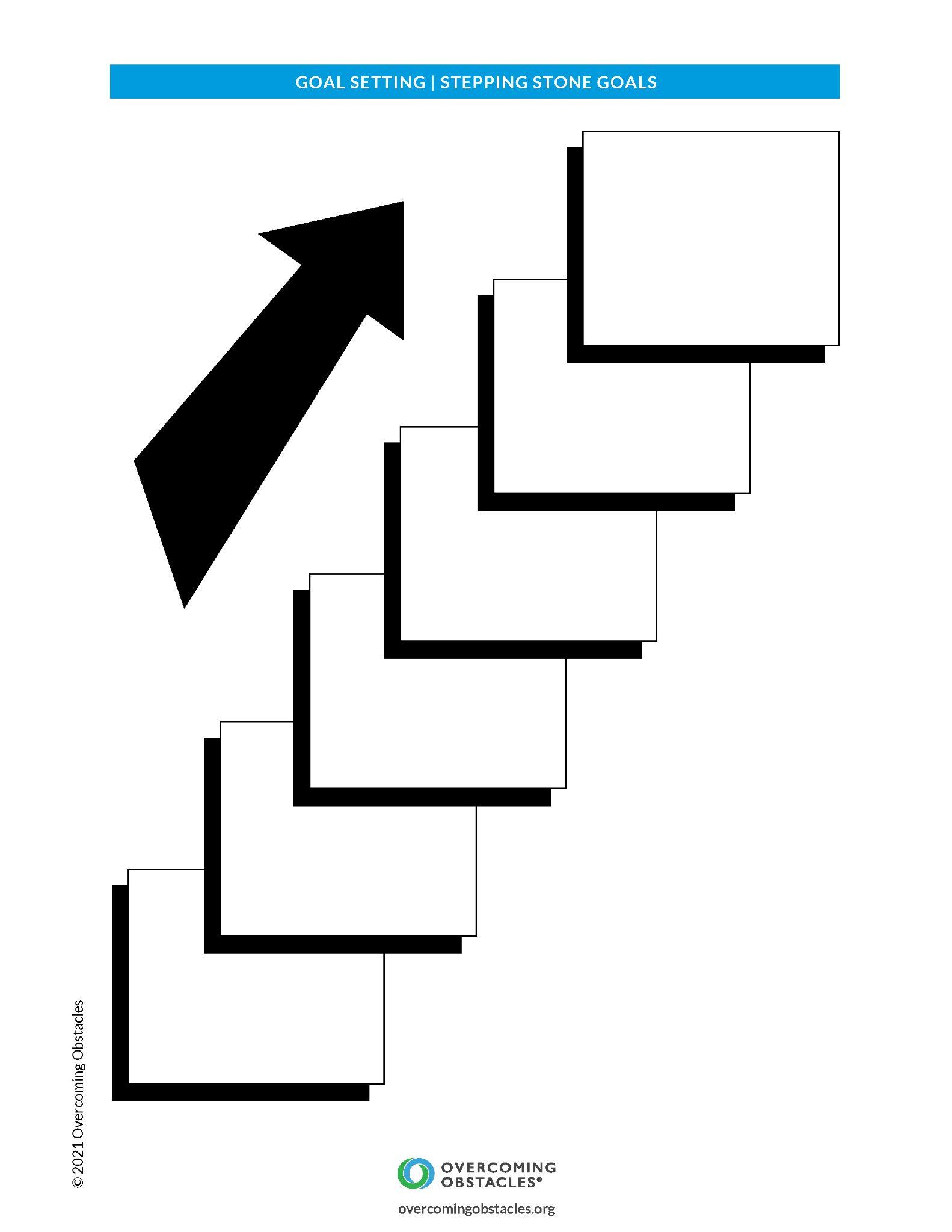